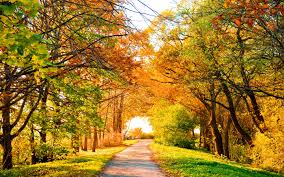 Математичні цікавинки
Математика навколо нас
Задача про трикутники
Задача про ставок
Відповідь до задачі
Задача про вовка, козу й капусту
Відповідь до задачі
Задача з сірниками
Надзвичайне множення
Дякую за увагу !